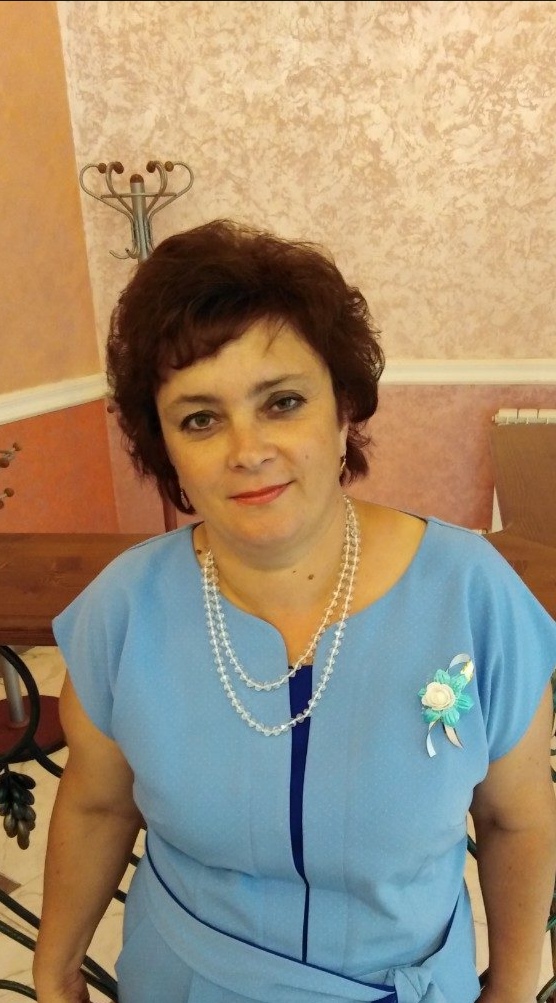 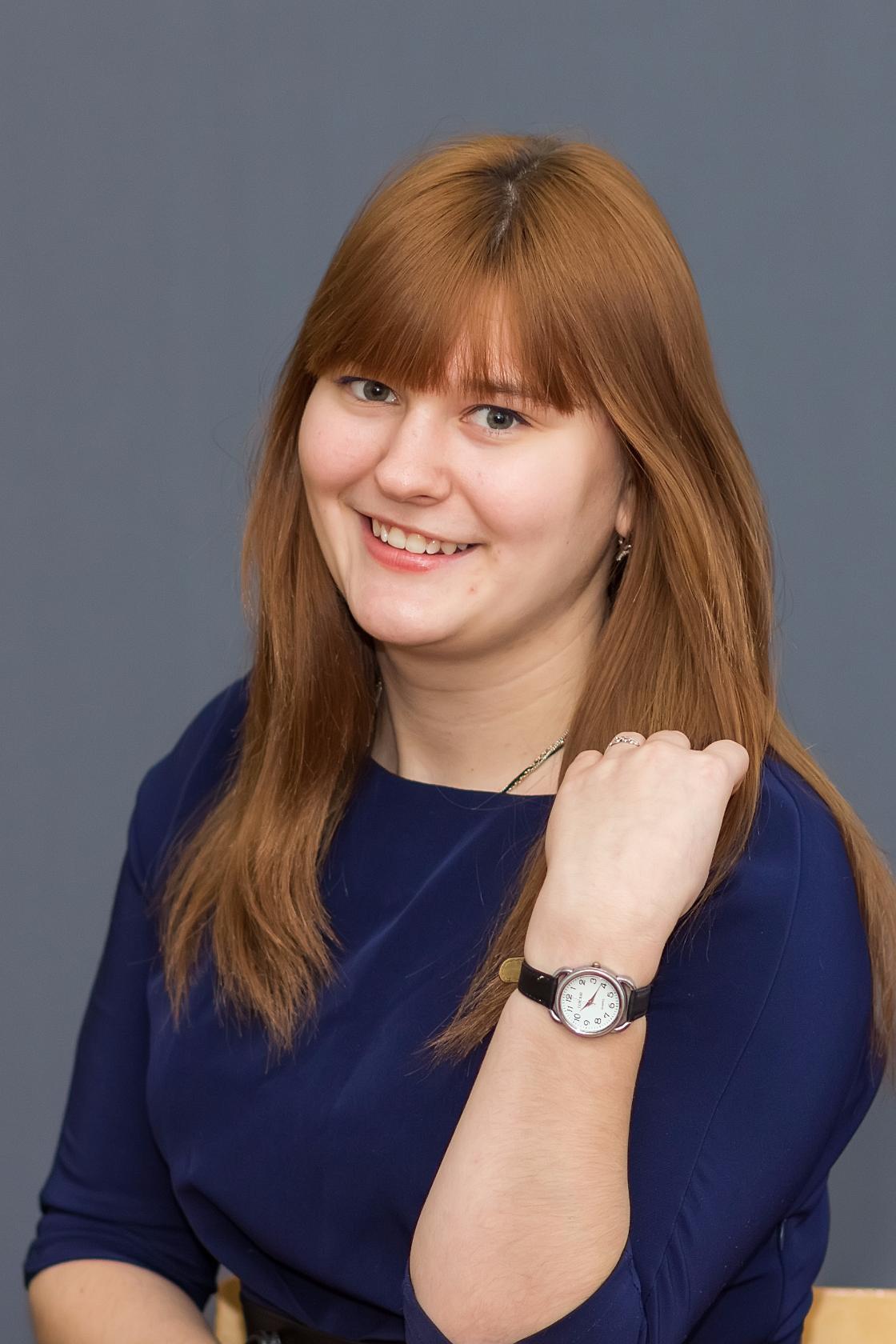 Региональный конкурс профессионального мастерства
« Педагогический дуэт»
КДОУ ВО « Кантемировский центр 
психолого-педагогической, медицинской и
 социальной помощи детям
 дошкольного возраста»





рп. Кантемировка
Неменущая А.Ю.-
молодой специалист
Кулинченко О.А.- наставник
КДОУ ВО « Кантемировский ЦППМСП»
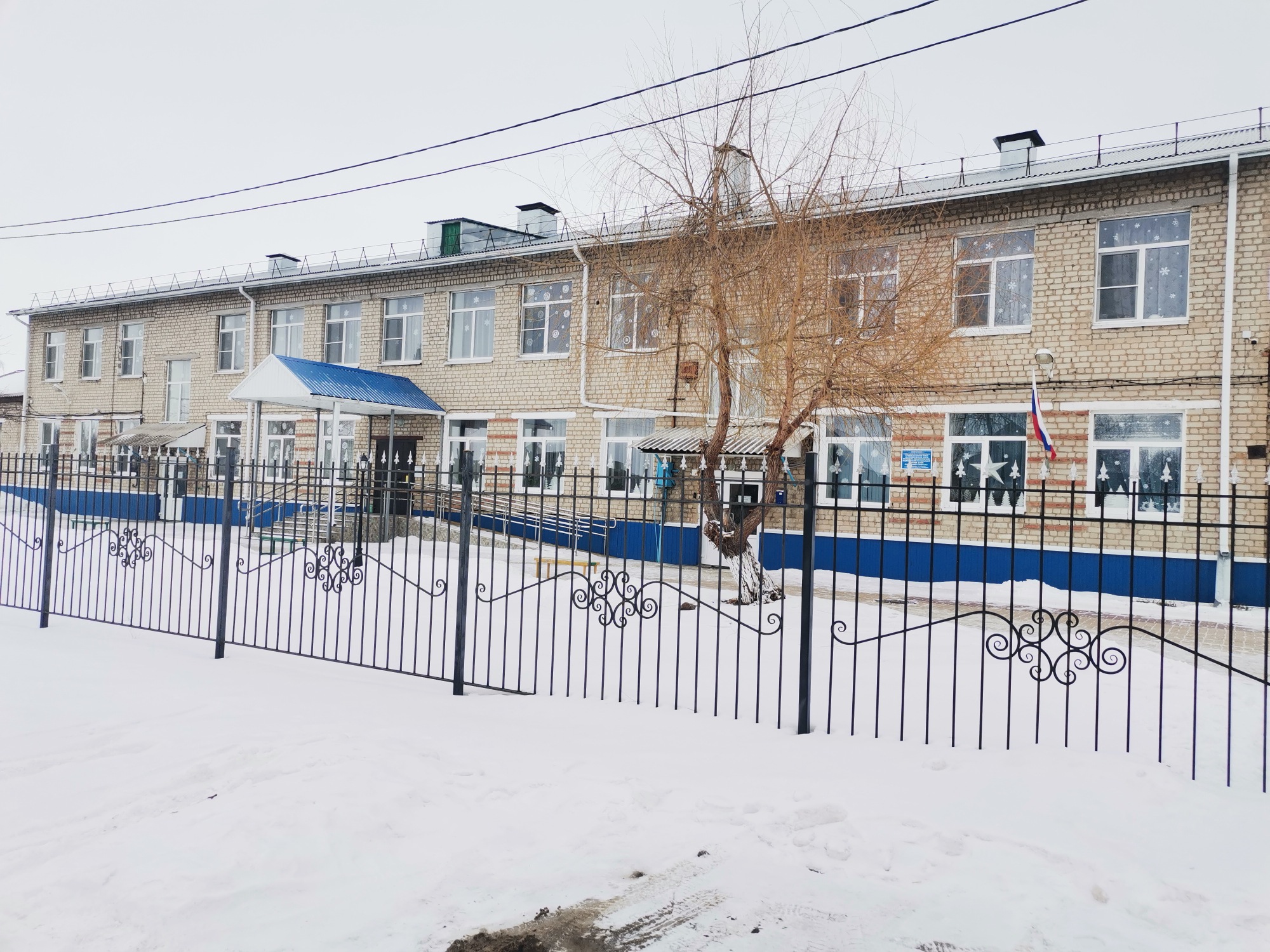 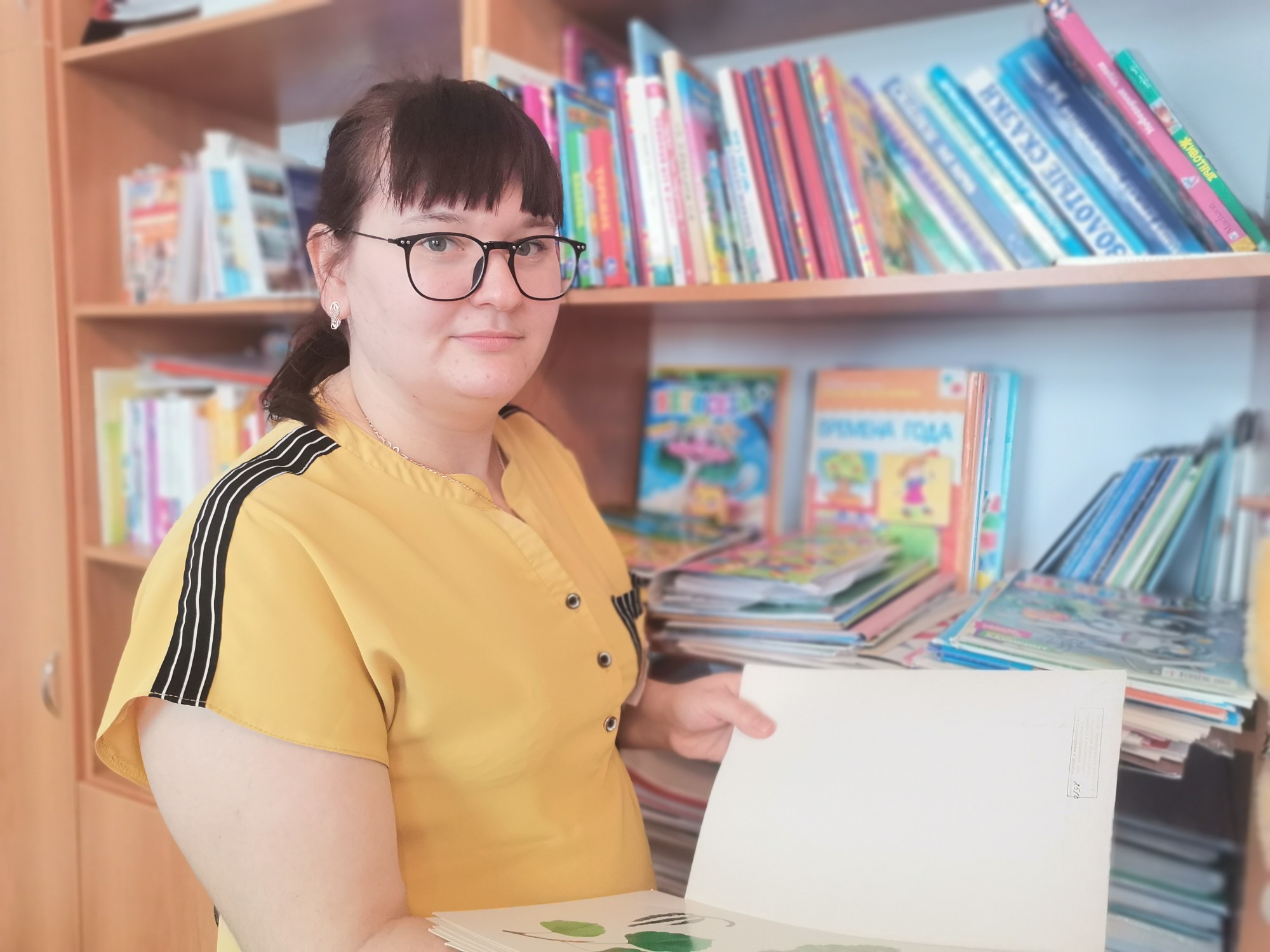 Этапы работы:
1й этап – адаптационный. Наставник определяет круг обязанностей и полномочий молодого педагога, а также выявляет недостатки в его умениях и навыках, чтобы выработать программу адаптации и индивидуального становления. 
2й этап – основной. Наставник разрабатывает и реализует программу адаптации, осуществляет корректировку профессиональных умений молодого педагога, помогает выстроить ему собственную программу самосовершенствования. 
3й этап – контрольно-оценочный. Наставник проверяет уровень профессиональной компетентности молодого педагога, определяет степень его готовности к выполнению своих функциональных обязанностей.
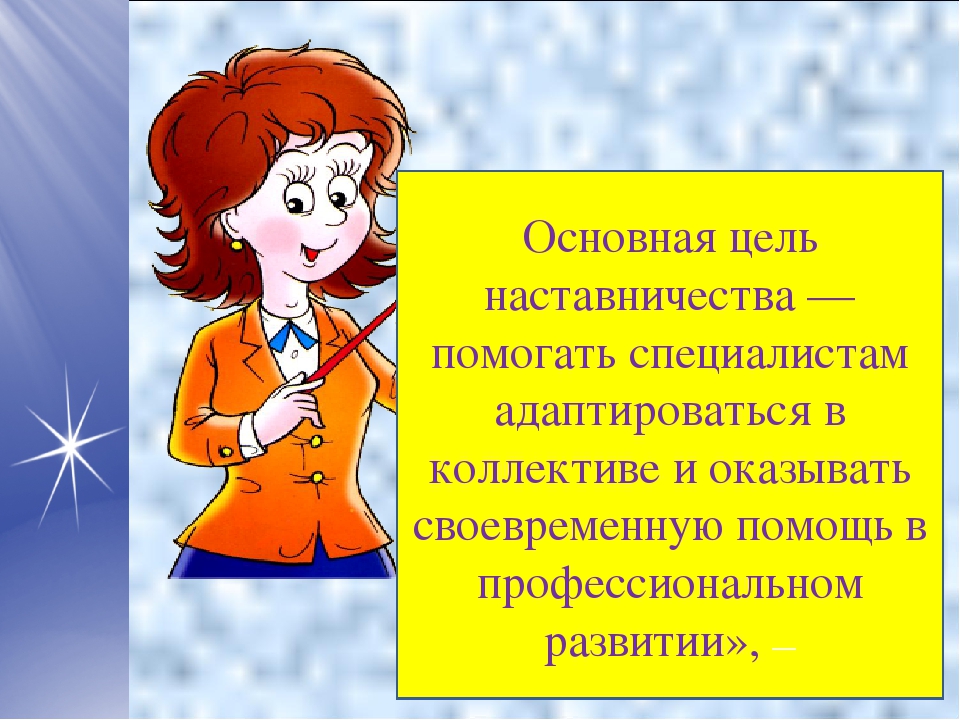 Задачи работы:
1. Обеспечение теоретической, психологической, методической поддержки молодого воспитателя.
2. Оказание методической и практической помощи молодому воспитателю в повышении уровня организации образовательной деятельности.
3. Стимулирование повышения теоретического и методического уровня педагога, овладения современными образовательными программами, инновационными технологиями.
4. Проведение мастер-классов и открытых занятий для передачи опыта работы с использованием различных технологий, в том числе технологий работы с родителями.
5. Изучение и показ приемов использования разнообразных технологий в образовательной деятельности и в режимных моментах.
6. Проведение анализа результативности работы молодого воспитателя во всех направлениях образовательной деятельности.
План работы:
Формы работы:
беседы; 
собеседования;
мастер-классы;
тематические педсоветы, семинары;
 методические консультации;
посещение занятий;
анкетирование, тестирование;
участие в разных мероприятиях Центра
прохождение курсов, посещение семинаров
Кружковая работа: « Волшебное лукошко»
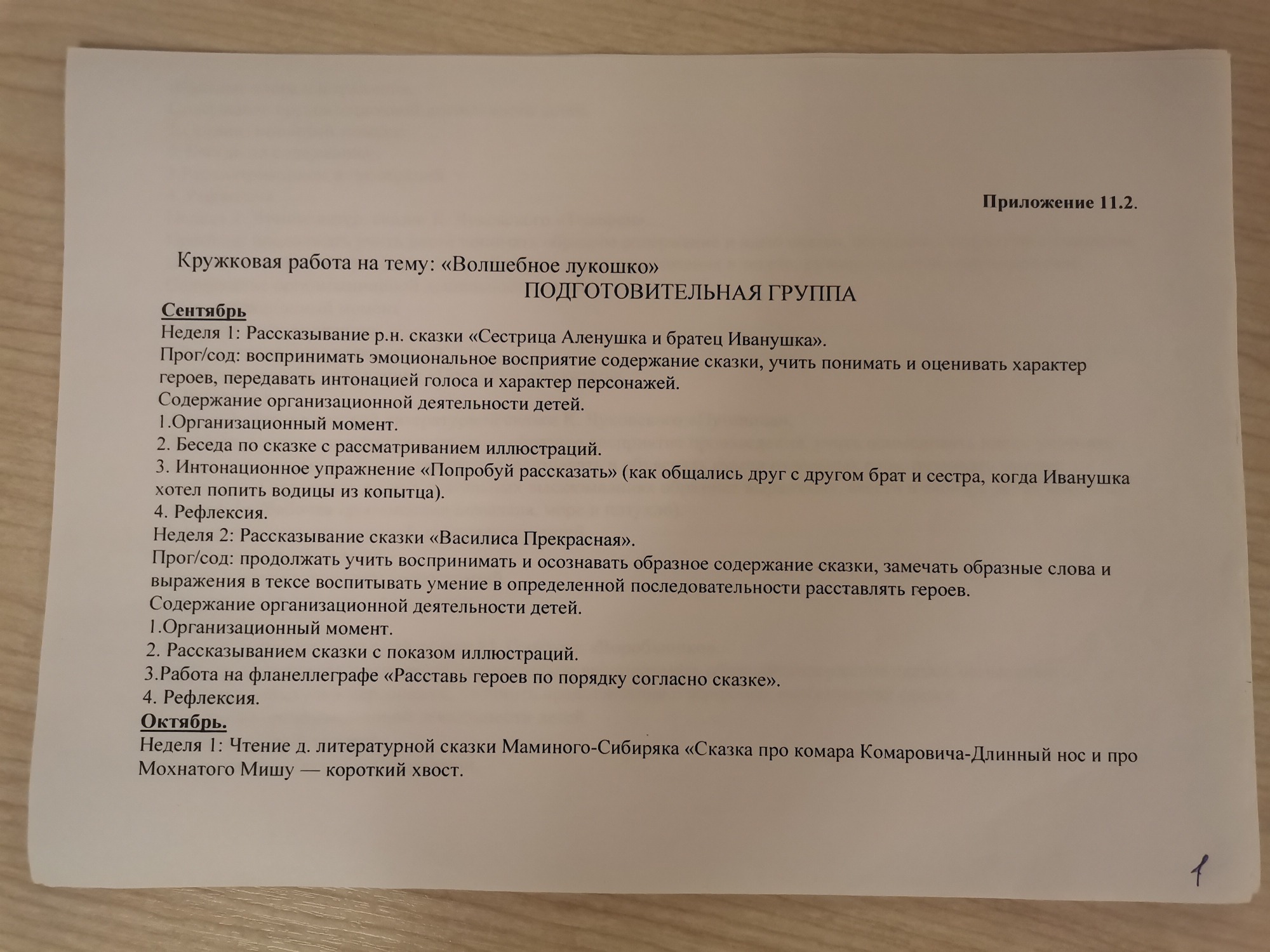 Цель: Формирование устойчивого интереса и приобщение детей к истокам русской национальной культуры, закладывание основ духовно-нравственной личности с активной жизненной позицией и с творческим потенциалом, способной к самосовершенствованию, к гармоничному взаимодействию с другими людьми.
«Уголок крестьянского быта»
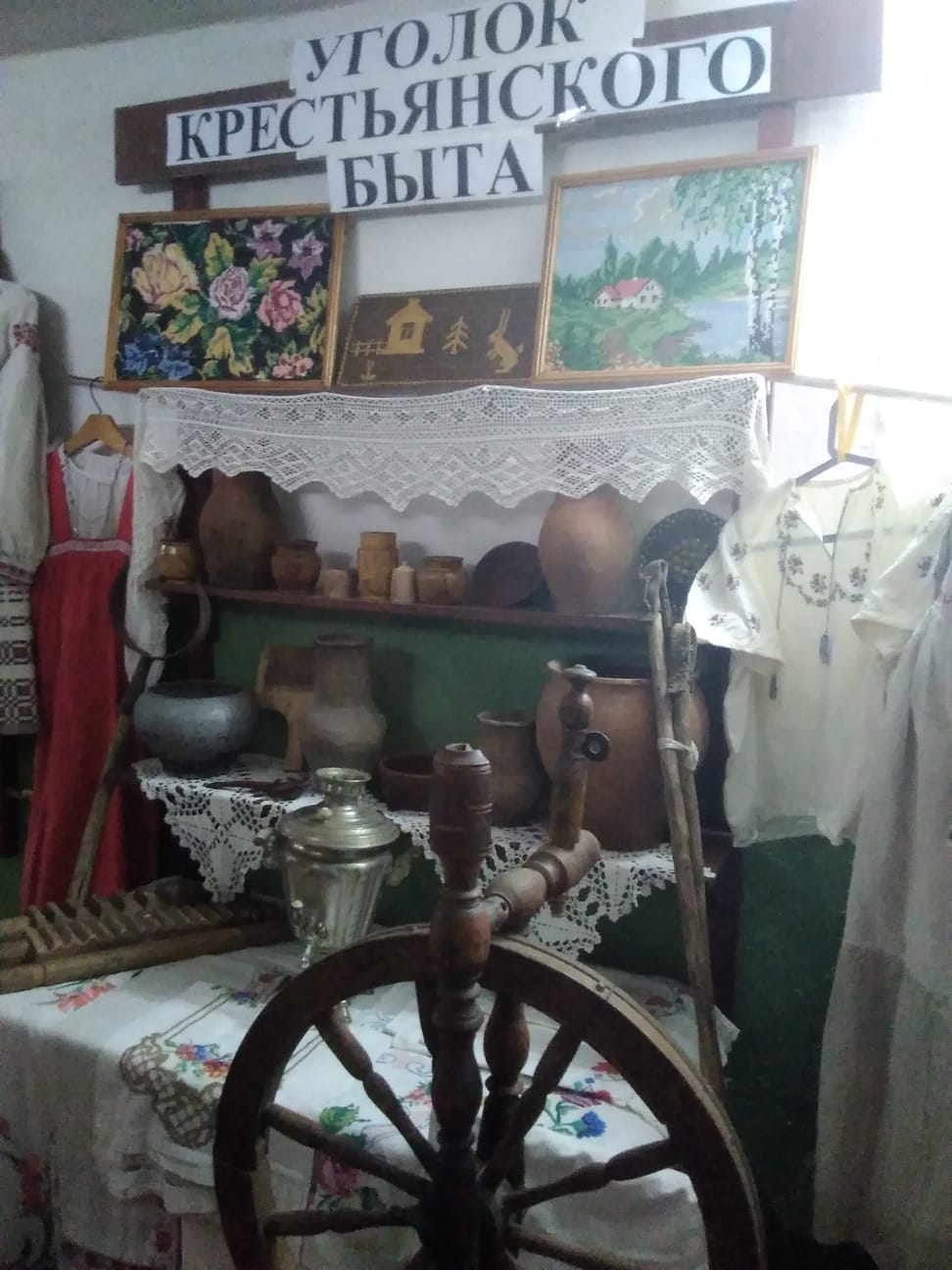 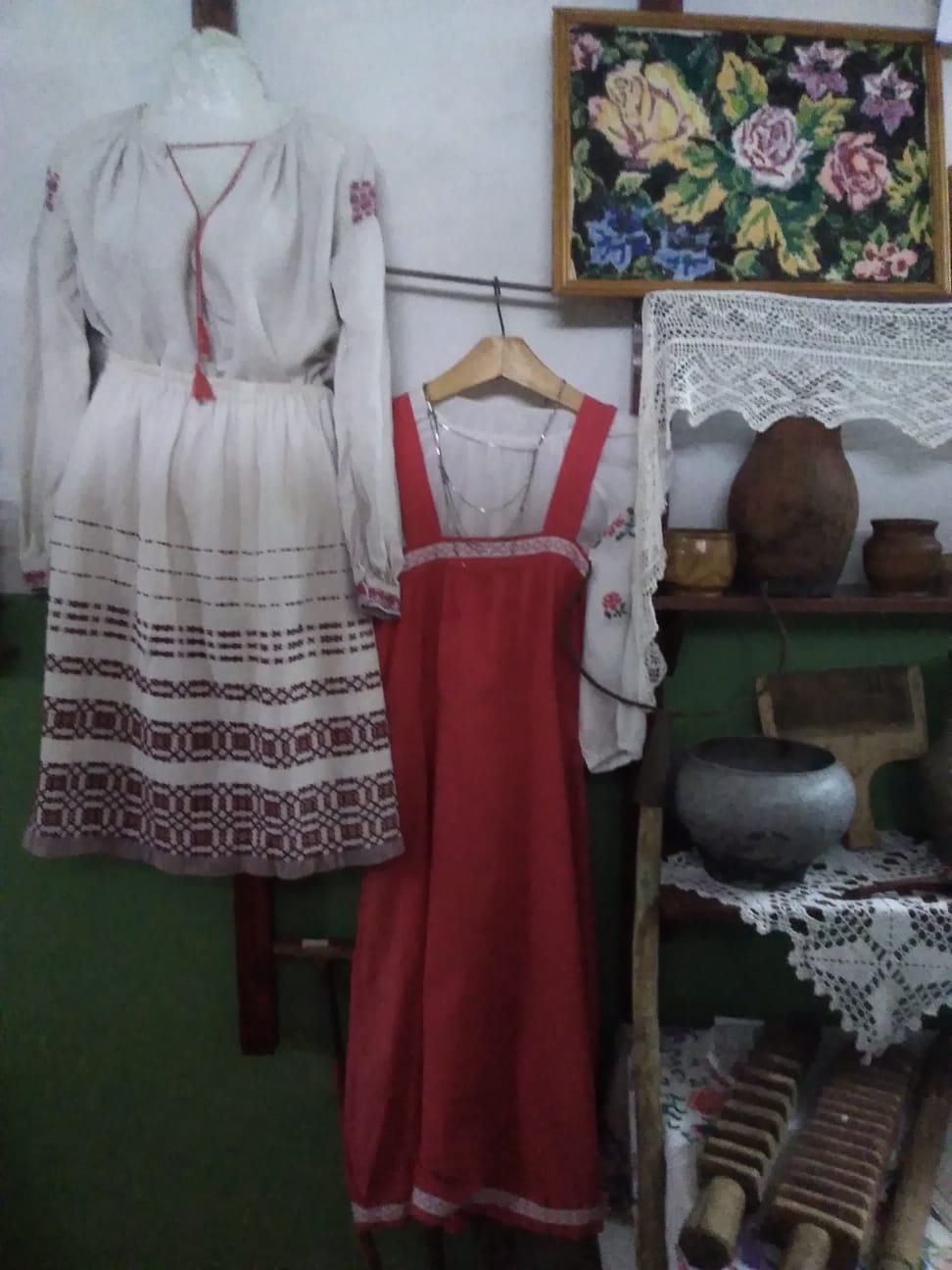 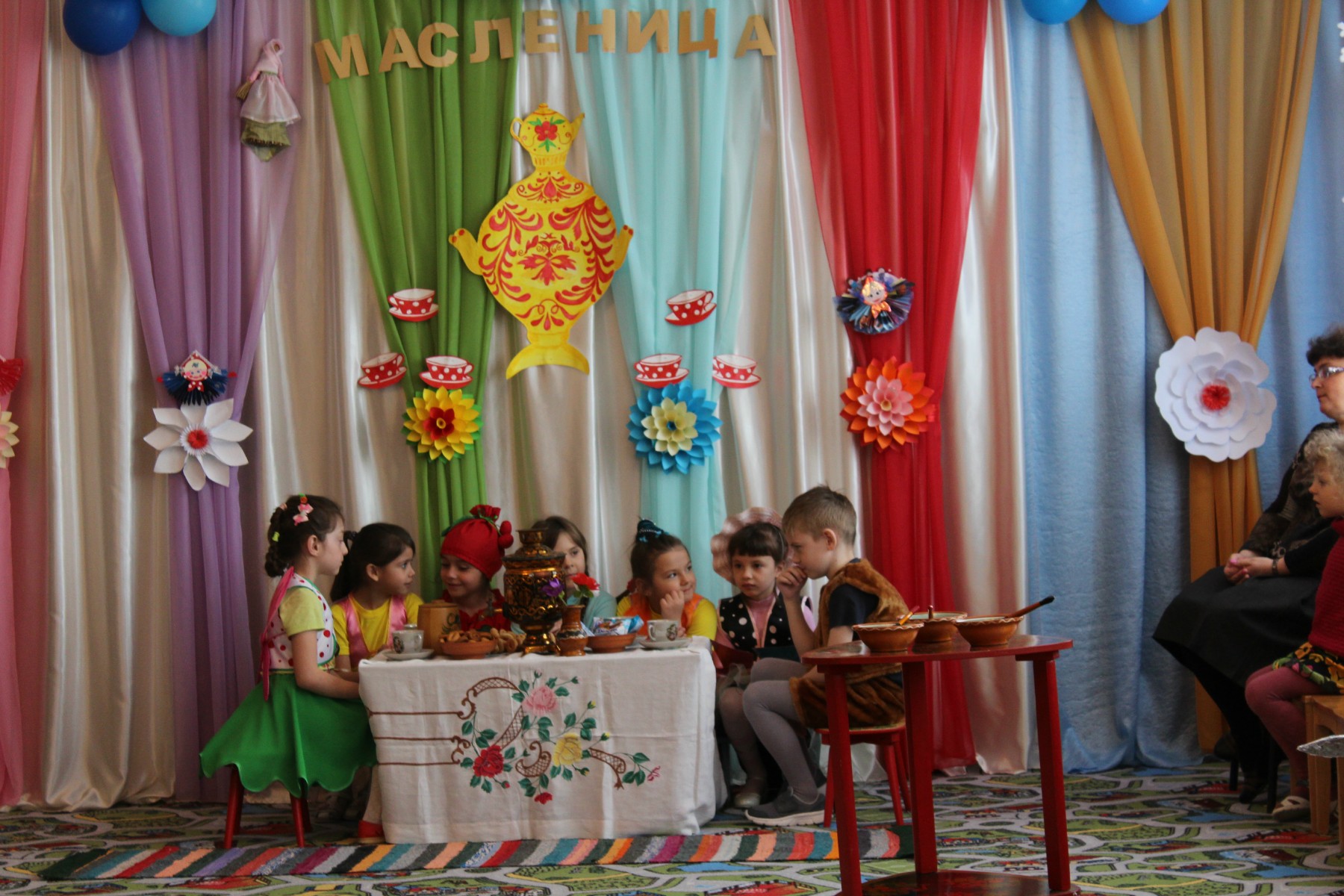 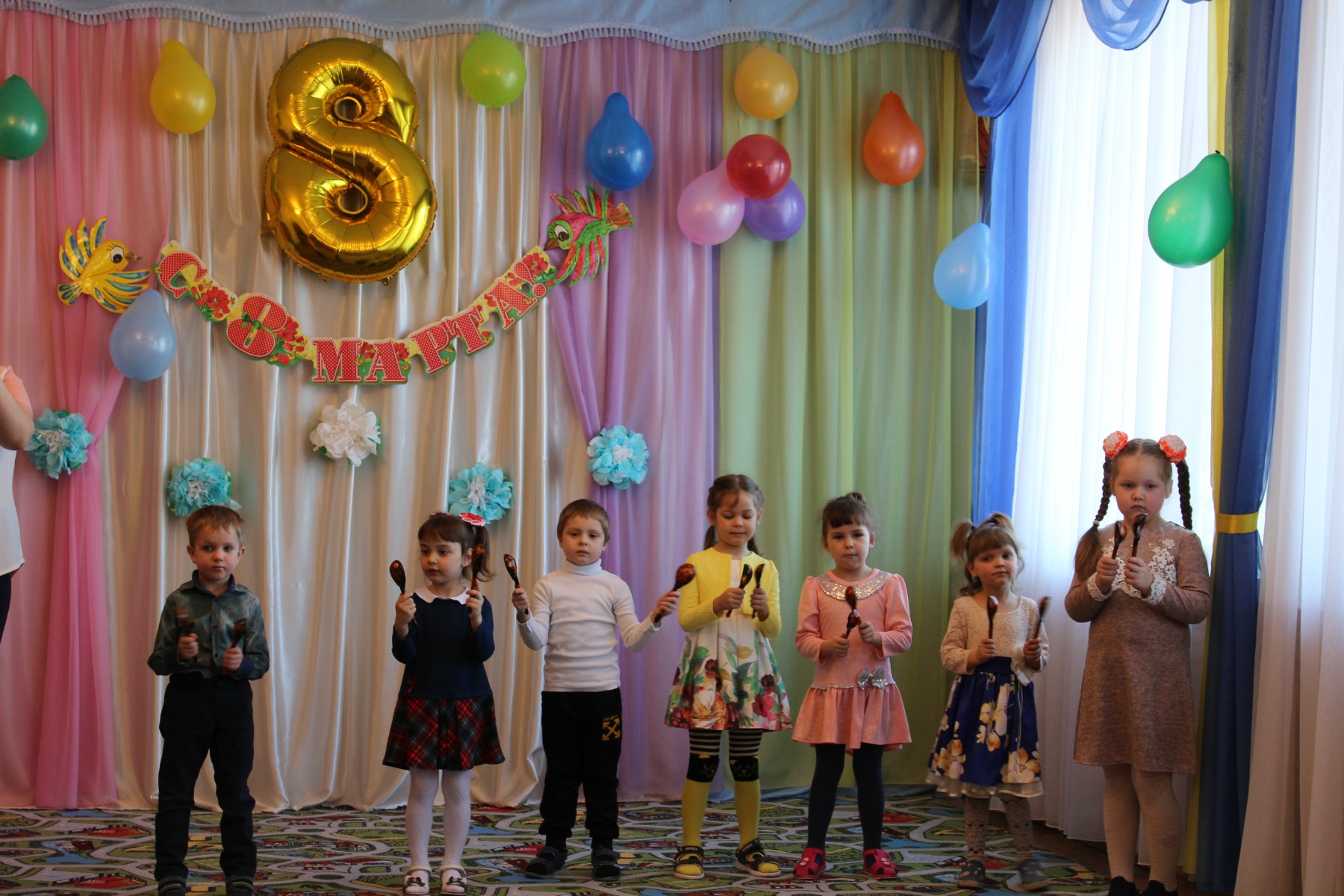 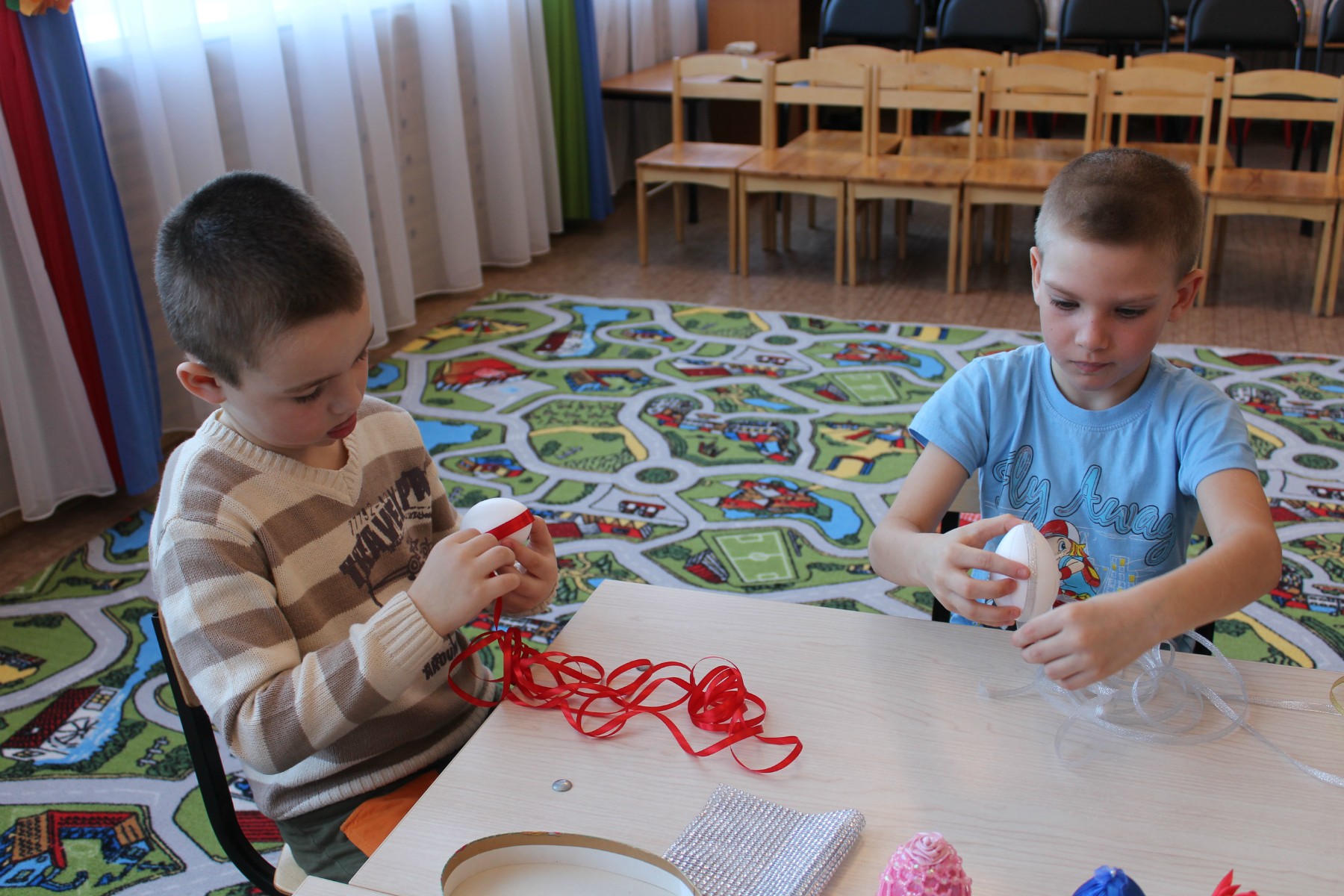 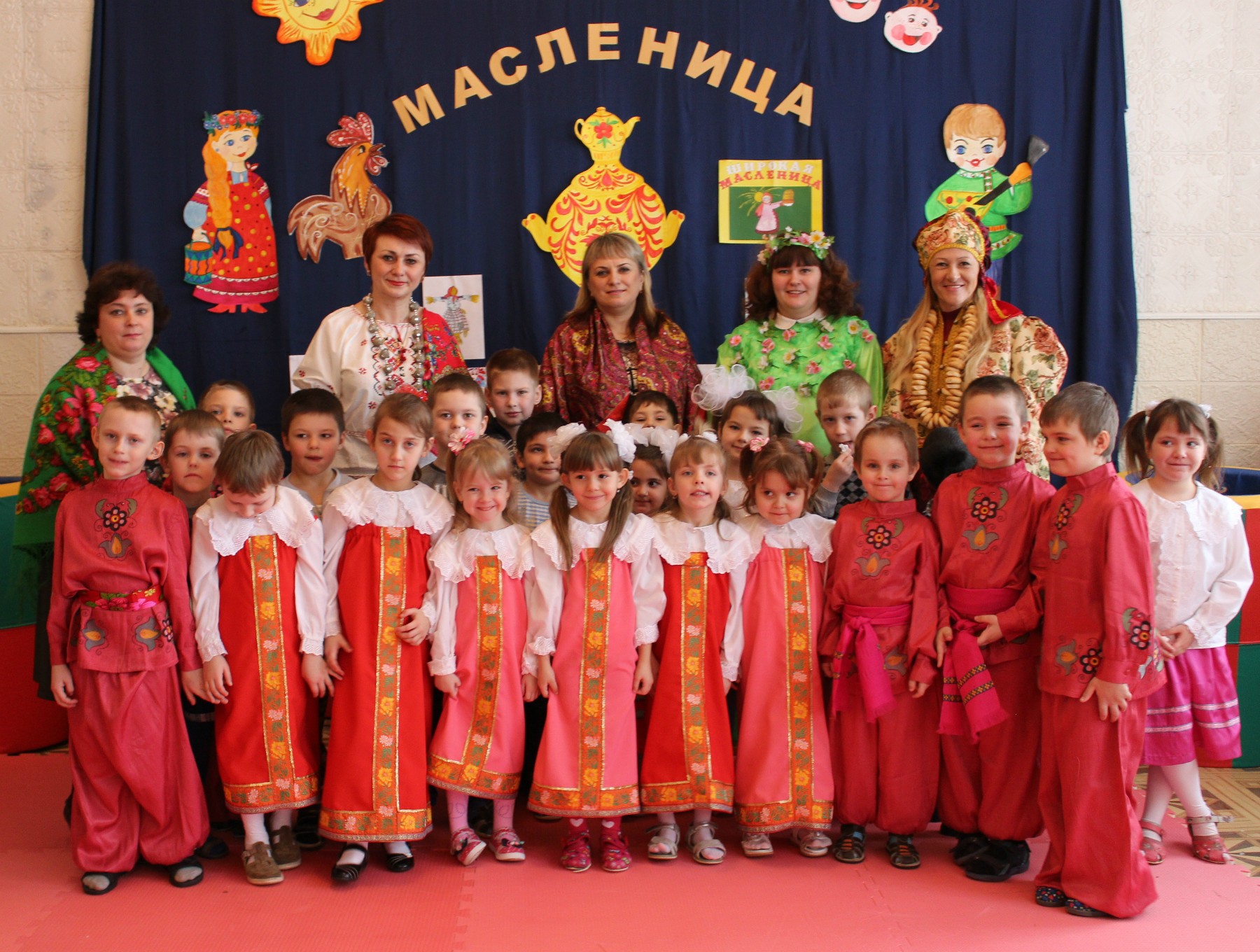 «Масленица»
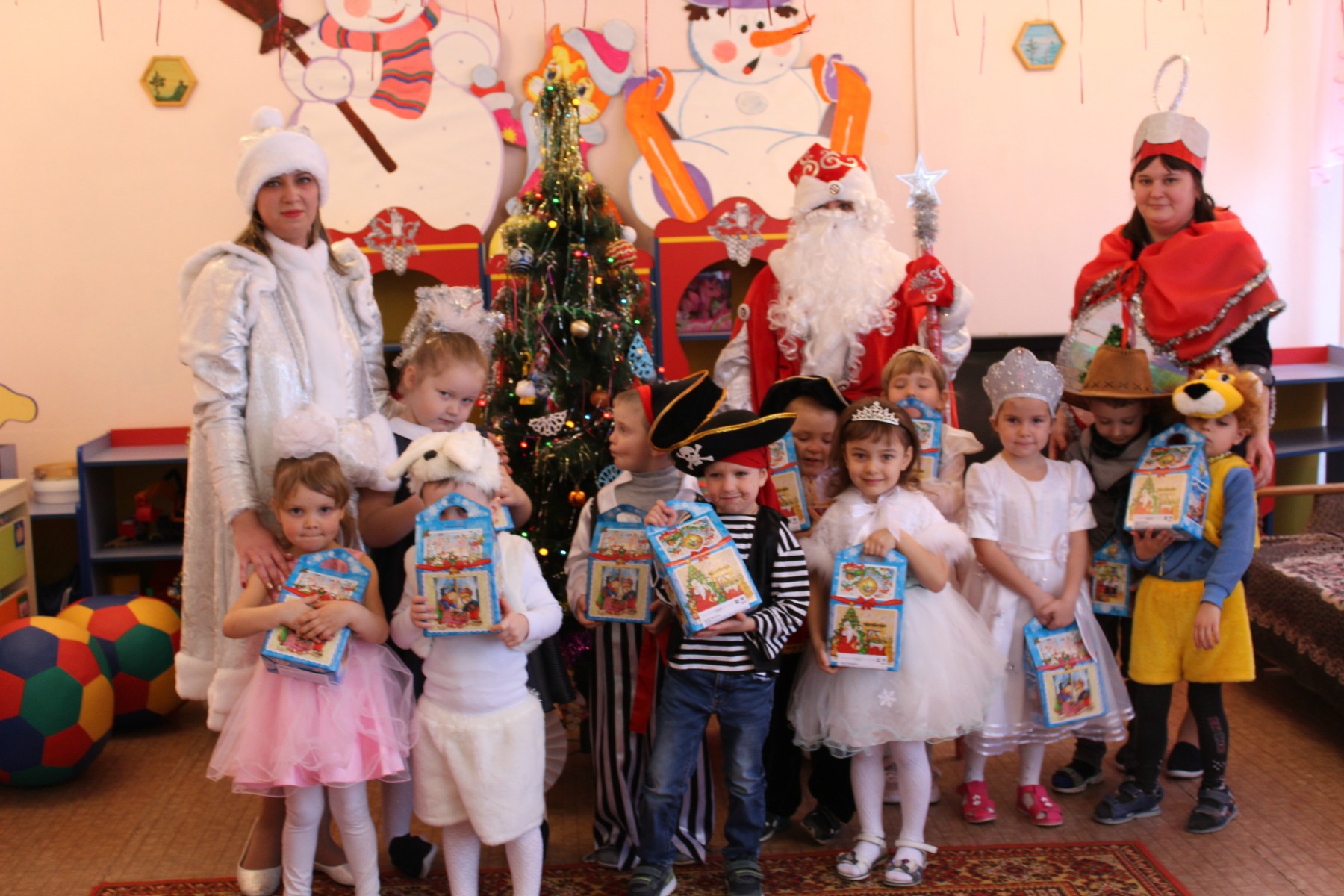 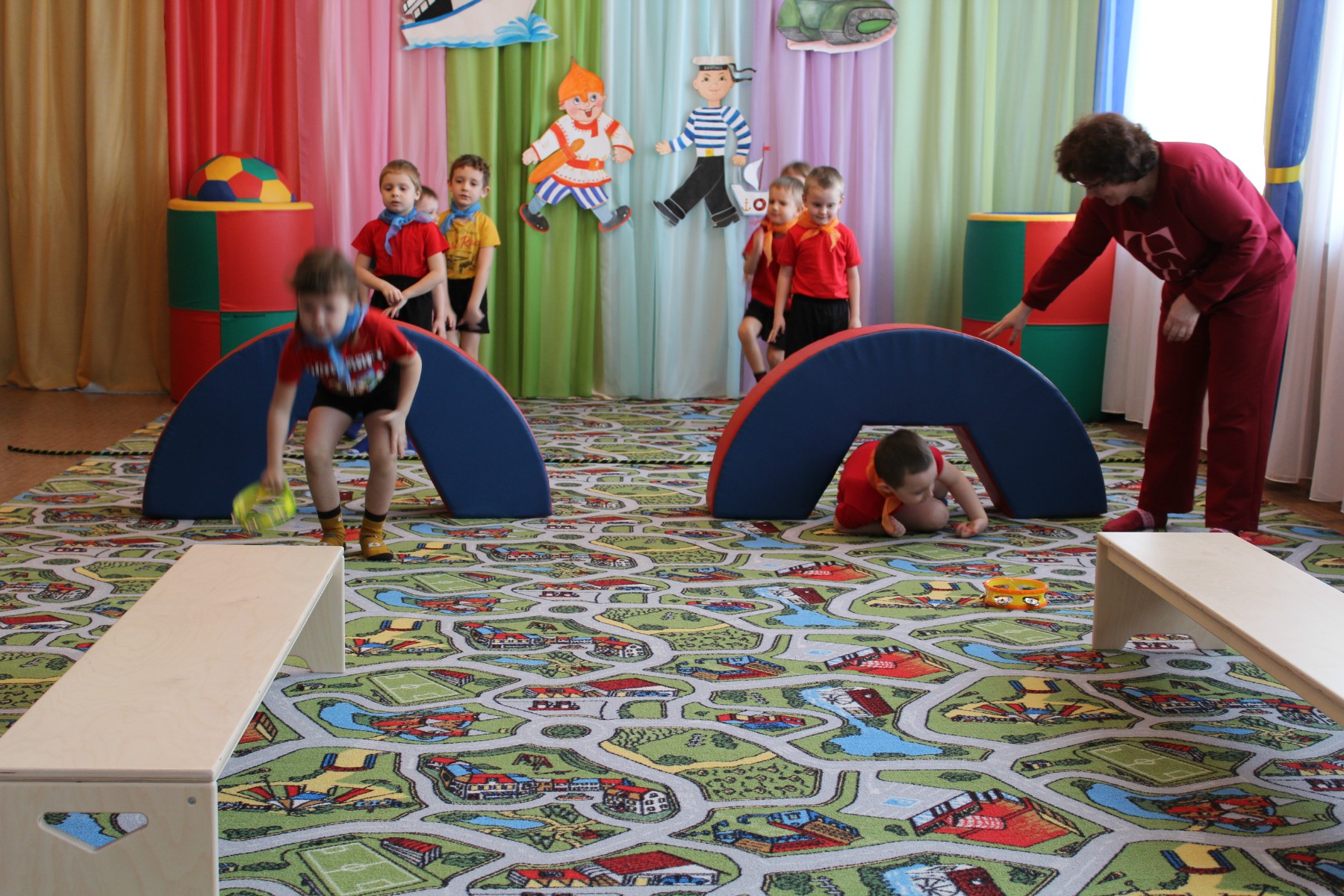 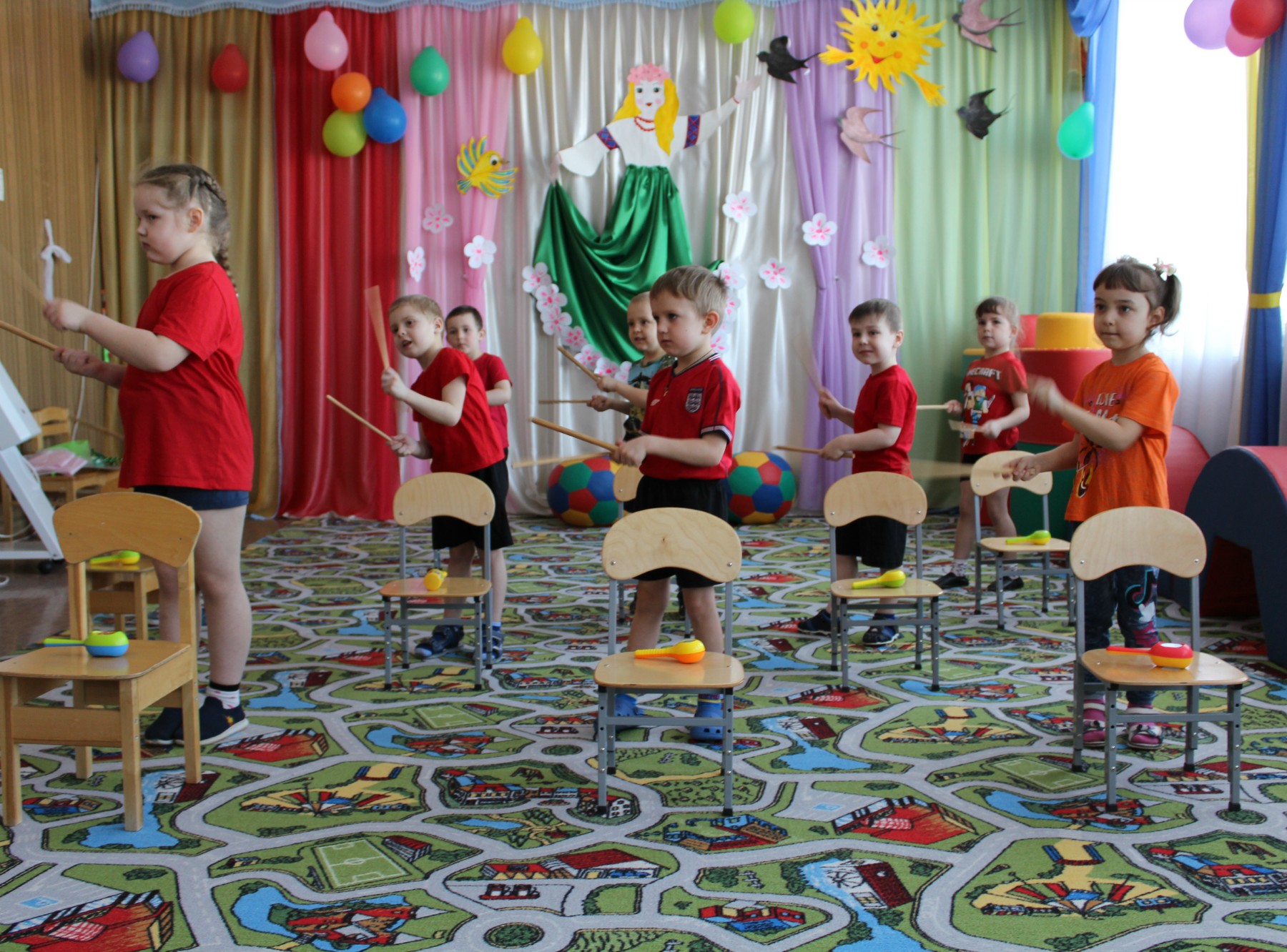 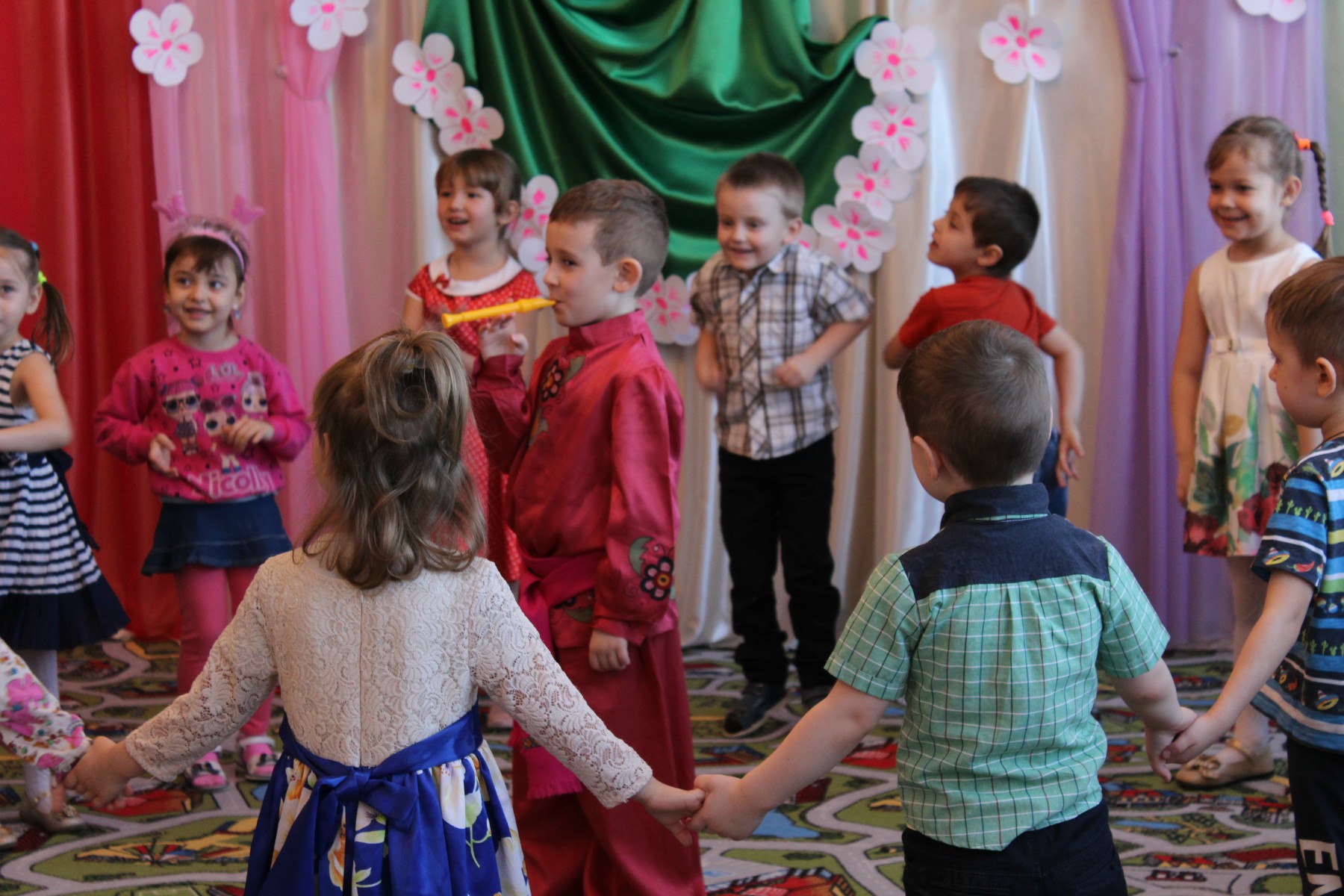 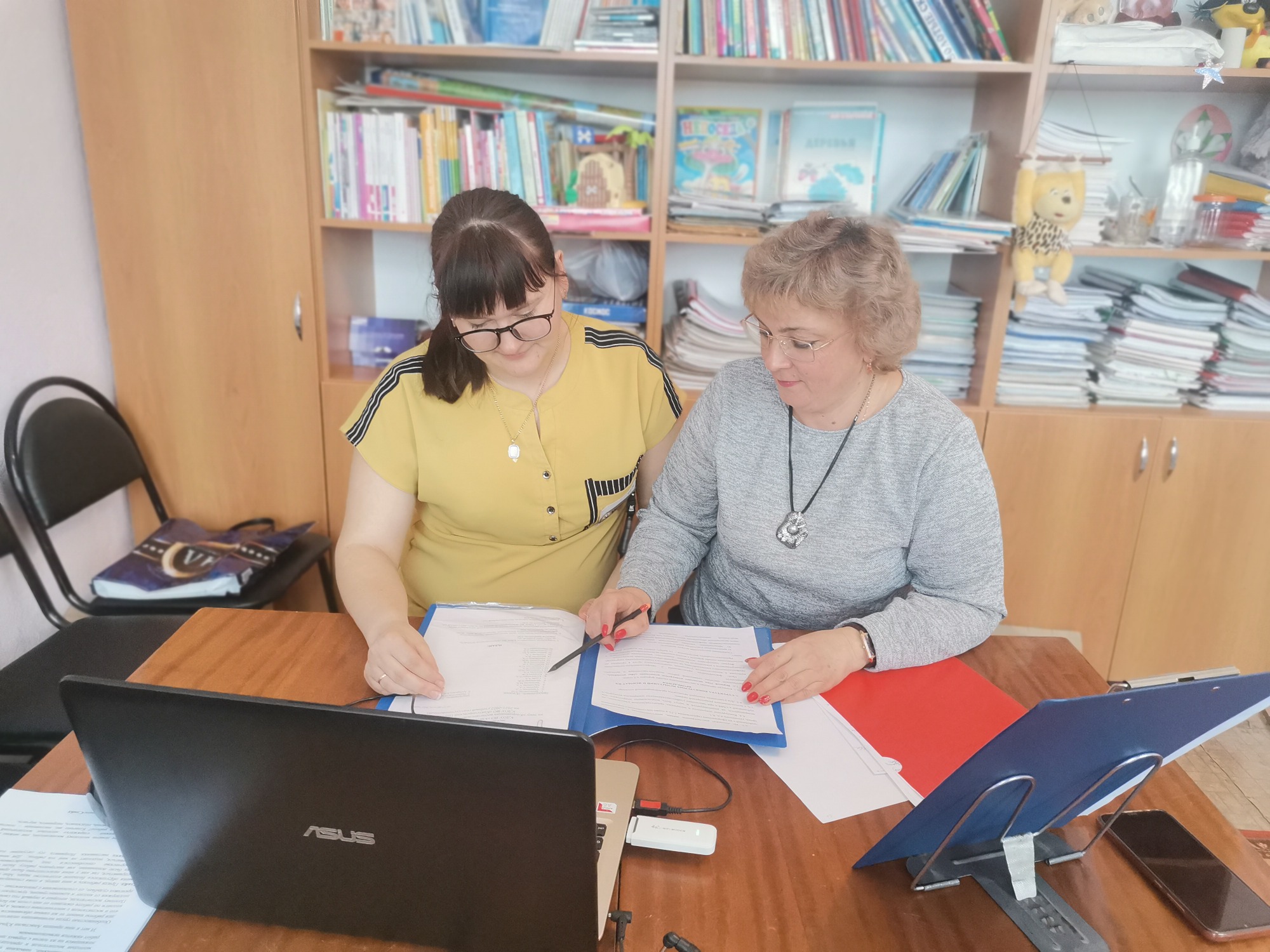 Результаты работы:
создана система работы, которая объединяет деятельность молодого педагога и наставника;
применяются эффективные формы и методы работы, которые содействуют дальнейшему профессиональному становлению молодого специалиста;
молодой воспитатель ведет работу по самообразованию, что позволяет ему пополнять и конкретизировать свои знания, осуществлять анализ возникающих в работе с детьми ситуаций;
у молодого педагога формируется потребность в постоянном пополнении педагогических знаний, гибкость мышления, умение моделировать и прогнозировать образовательного процесса;
молодому воспитателю обеспечена необходимая помощь и поддержка на самом трудном этапе вхождения в новый коллектив и профессию.
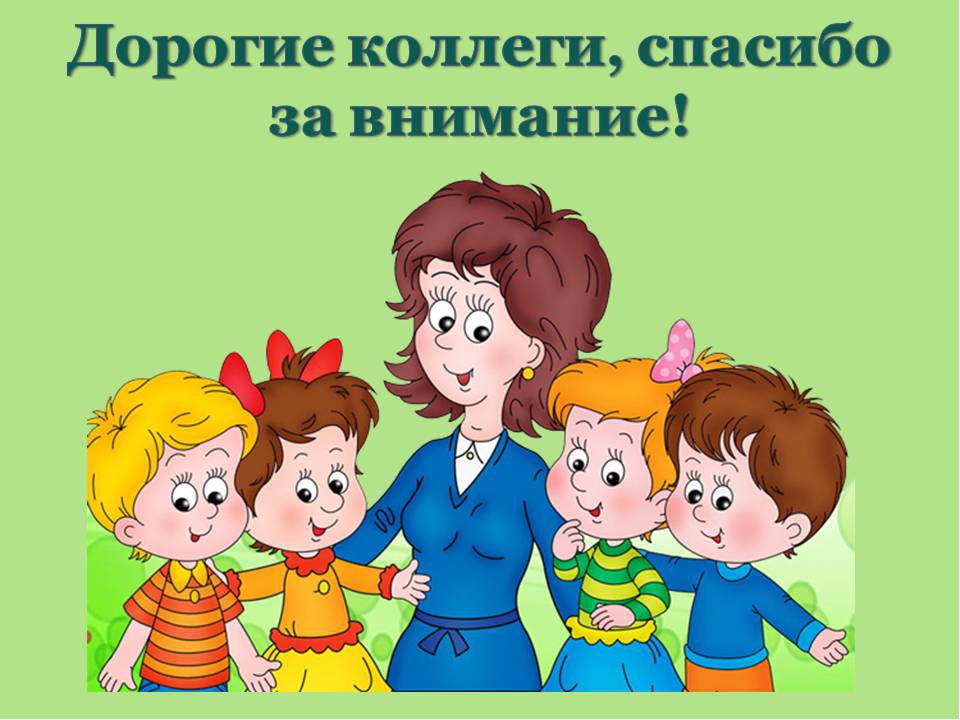